Breaking the Chains Project:
Delay challenges
Emma Fitzsimons
Garden Court Chambers
Delay in decision making
In 2020, the average number of days to wait for a conclusive trafficking decision was 339, and before the pandemic in 2019 it was 345. In 2018 it was 356 days. (Beddoe, p 9)

Research published by the Anti-Trafficking Monitoring Group in 2018 drew attention to a common experience with vulnerable young people awaiting an NRM and Asylum decision. They point out that these two significant Home Office decisions are often delayed together, and then both decisions arrive around the age of 18 or over (Beddoe, p 60) 

ECPAT UK pointed out that “Huge delays for children seeking asylum have been identified, which adds to their continued sense of being in limbo and lacking stability.” [ECPAT UK 2020, p109] “These delays can be compounded further if the child is waiting for both an asylum determination and an NRM decision.” [ECPAT UK 2020, p3] (Beddoe, p 61)
Asylum and delay
Generic challenge to the delay in UASC cases rejected – no systemic unlawfulness; evidence showed that UASC cases given priority and increasing resources provided to them: R (MK) v SSHD [2019] EWHC 3573 (Admin):
On individual cases - no specific time frame but 
Reasonable period of time – all dependant on the circumstances of the individual application	
Section 55 BCIA 2009 duty 
Statutory Guidance, ‘Every Child Matters’
Evidence of detriment is key
Trafficking and delay
Generic challenge to delay in NRM rejected – R (O & H) v SSHD [2019] EWHC 148. 

No specific timeframe set down by ECAT or Article 4 ECHR for identification decision

Two stage process – delays are frequently encountered post positive RG; pending asylum appeal; awaiting CG

In EOG v SSHD [2020] EWHC 3310 (Admin) (currently on appeal to the Court of Appeal), Mostyn J observed at [10]:  “Although it is not stated explicitly, it is obvious that an underlying principle of ECAT and its Explanatory Report is that the preliminary reasonable grounds decision should be taken very quickly. This imperative of expedition is reflected in the Main Guidance paras 7.2, 14.48 and 14.57 where it is stated that a reasonable grounds decision should be made within five working days "wherever possible.”” 

Purpose of the identification decision? – Gateway to protection, recovery and support.
Position under the Modern Slavery Statutory Guidance
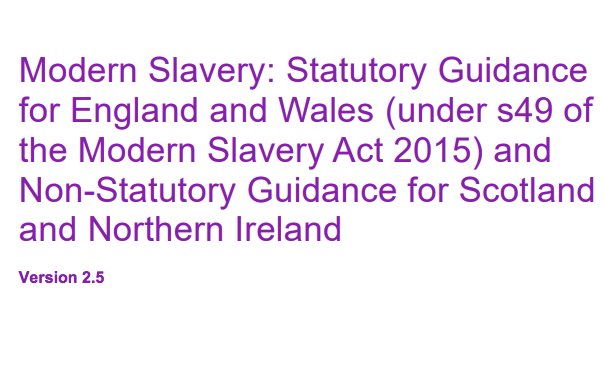 https://assets.publishing.service.gov.uk/government/uploads/system/uploads/attachment_data/file/1031731/modern-slavery-statutory-guidance-_ew_-non-statutory-guidance-_sni_v2.5-final.pdf
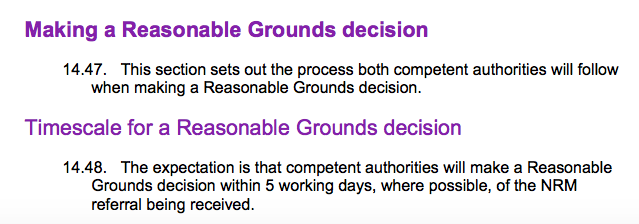 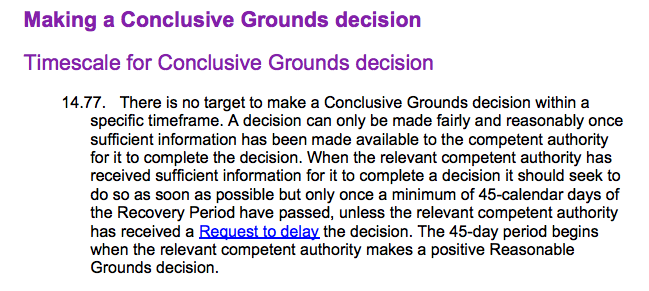 Problems caused by delay
No identification? = No access to the rights protected by ECAT
Risks of re-trafficking/exploitation
Risk of going missing
Medical and mental health impacts
Barrier to learning/education and care outcomes
Impact on asylum process – comprising the quality of evidence; re-traumatisation; inability to process and access safety; “aging” out.
Different attitudes towards delay?
“98. […] Delays are a function of the very substantial growth in the NRM’s caseload and the Home Office’s tardiness in responding. But in my judgment, it cannot be said that substantial delay is inherent in the arrangements. There is nothing to which my attention has been drawn, for example, which suggests there is some design fault in the system or some flaw in the arrangements which make delay inevitable. […] It may well be that the Home Office failed in its management of the NRM to reach the highest standards of administration; it may well be that it would now be possible to devise a better system but neither of those facts means their conduct of the NRM to date has been lawful”.

Garnham J in  O & H in 2019
31...Even allowing for management and resource difficulties any reasonable estimation of the likely timescales for decisions on reasonable grounds, conclusive grounds and discretionary leave would have led to the conclusion that they would have been completed with plenty of time to spare within a year..”
Mostyn J in EOG in 2020
Using the Beddoe report in casework
Preparing for asylum and human rights appeals – relevant to submissions about case management and timing of the appeal, and MS (Pakistan) v SSHD [2020] UKSC 9

Assist with identification in the first place - risk factors for UASCs and Young People who may be vulnerable to exploitation now especially post-COVID climate

Challenging delays in the NRM process – post RG, pre positive CG and post CG, awaiting Discretionary Leave decision

Representations on specific need for protective measures and safeguarding re: exploitation and re-trafficking risks in the UK 

Practitioners – use a tool to begin sharing information, and monitoring outcomes e.g. decisions; PAPs; SSHD promised timeframes.
Thank you
020 7993 7600       info@gclaw.co.uk      @gardencourtlaw